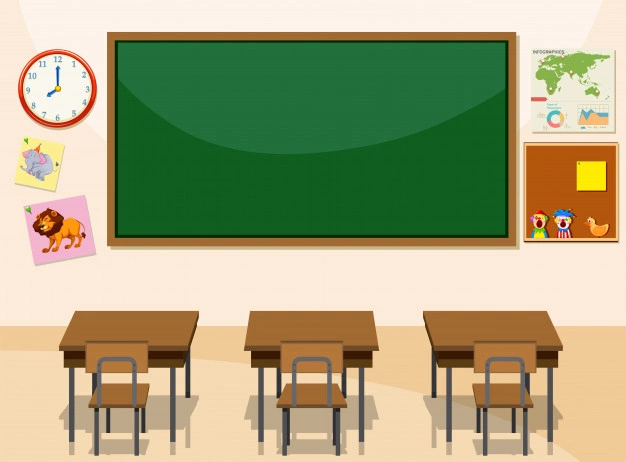 Hello everyone !!!
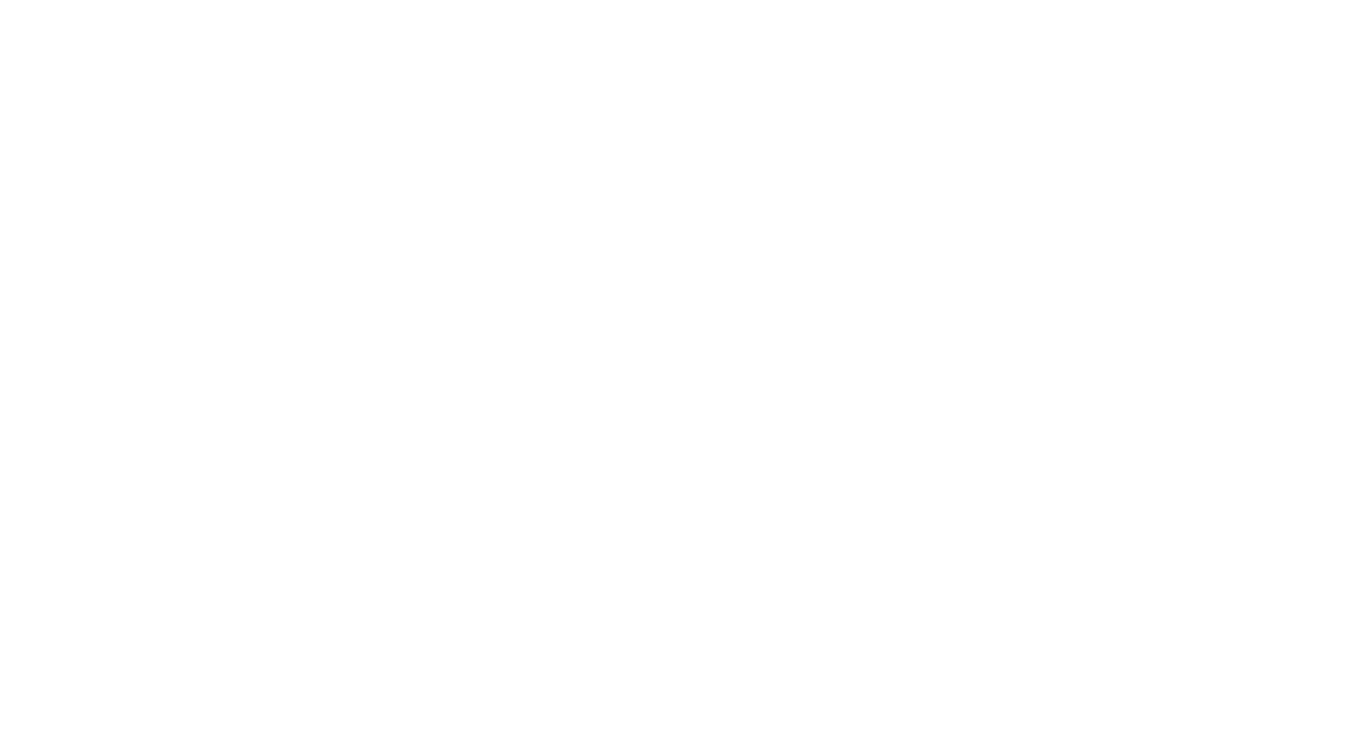 * WARM-UP
1. devio receonnfc
2. atlbet
3. tinerent neitonccon
4. oomz ni
5. cebwam
→ video conference
→ tablet
JUMBLED WORDS
→ internet connection
→ zoom in
→ webcam
COMMUNICATION IN THE FUTURE
10
Unit
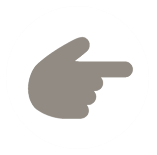 LESSON 2: A CLOSER LOOK 1
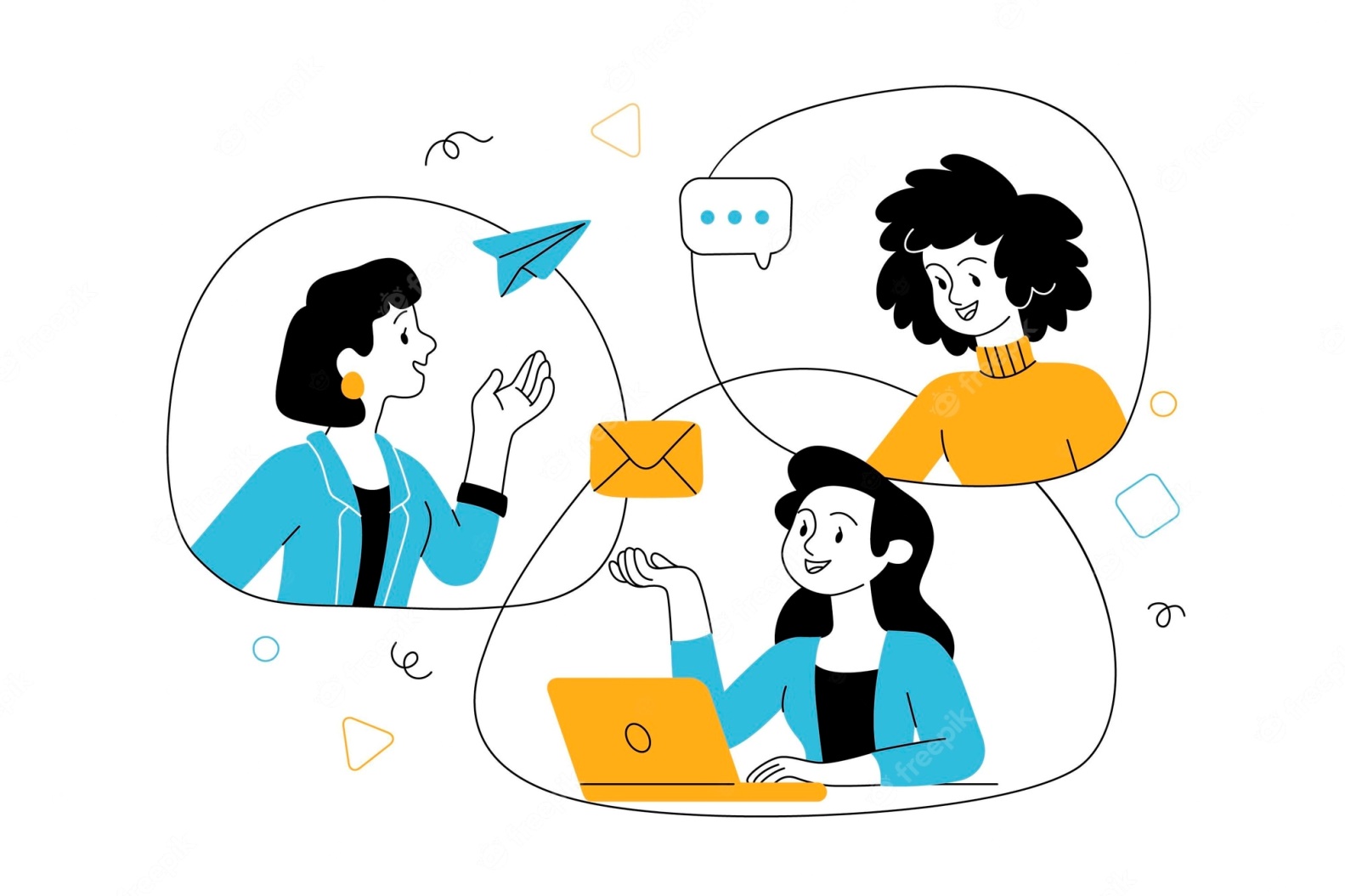 * VOCABULARY
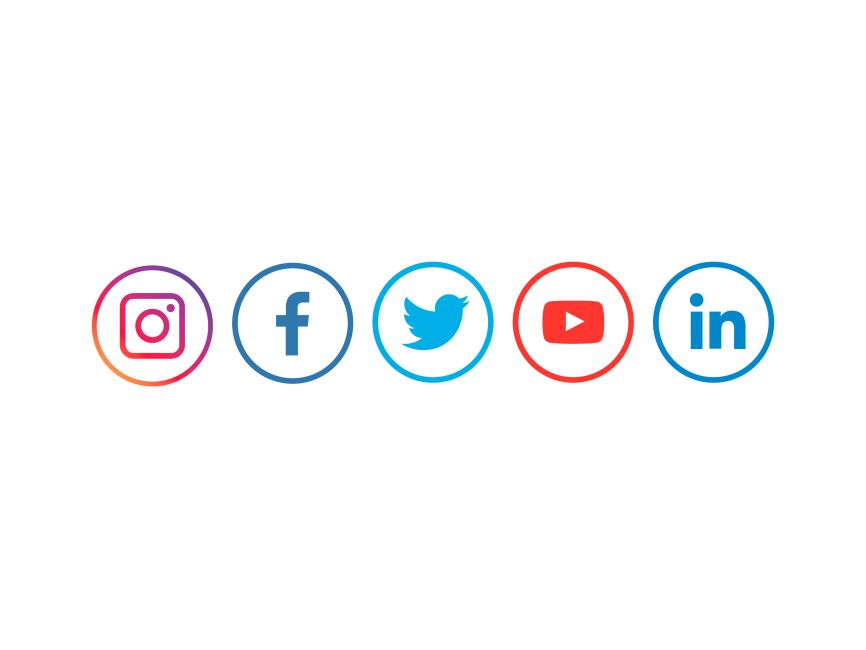 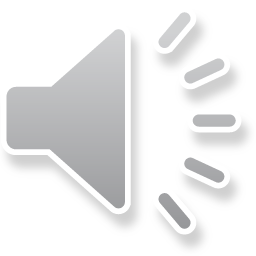 social network (n)
/ˌsəʊʃl ˈnetwɜːk/
mạng xã hội
* VOCABULARY
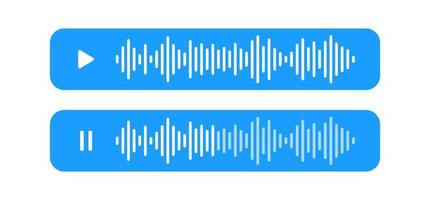 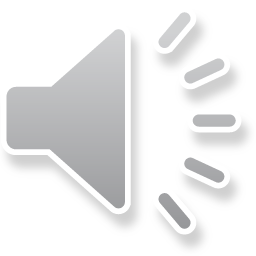 voice message (n)
/ˈvɔɪs mesɪdʒ/
tin nhắn thoại
* VOCABULARY
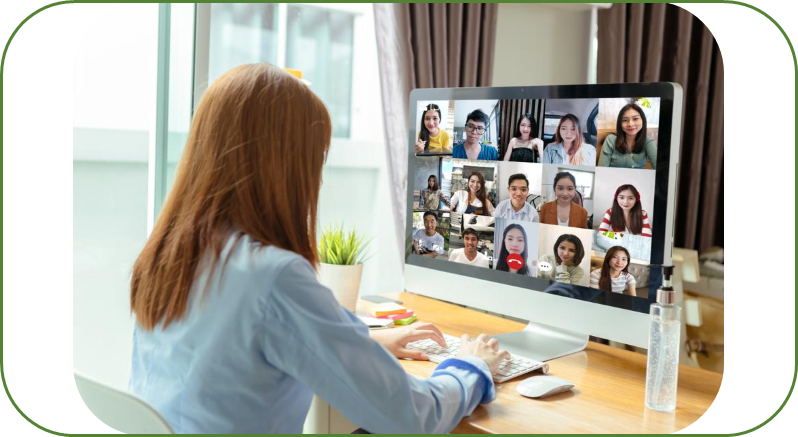 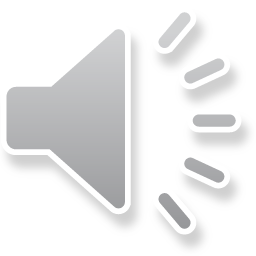 group call (n)
/ɡruːp kɔːl/
cuộc gọi nhóm
* VOCABULARY
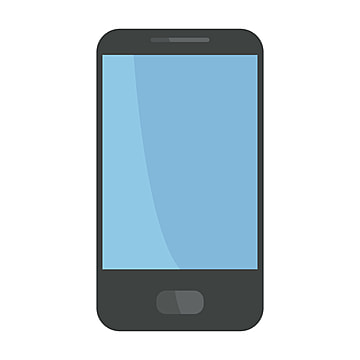 smartphone (n)
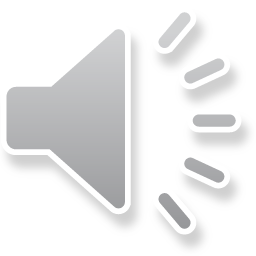 /ˈsmɑːtfəʊn/
điện thoại thông minh
* VOCABULARY
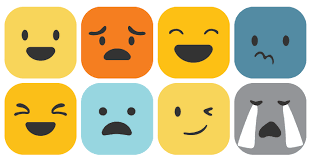 - emoji (n)
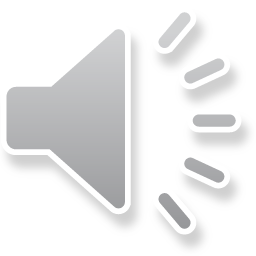 /ɪˈməʊdʒi/
biểu tượng cảm xúc
* VOCABULARY
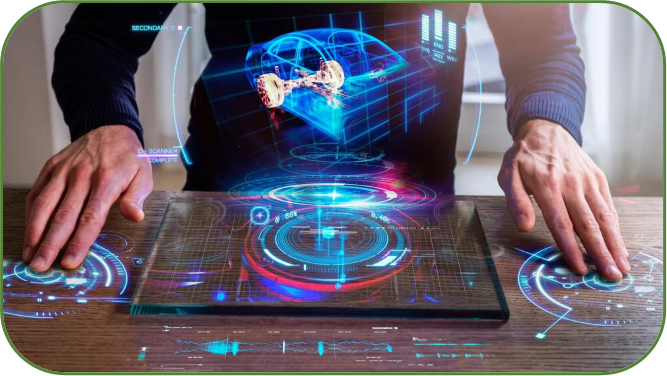 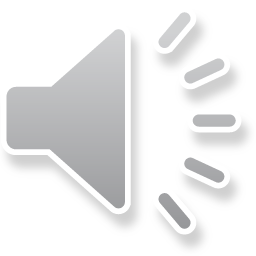 holography (n)
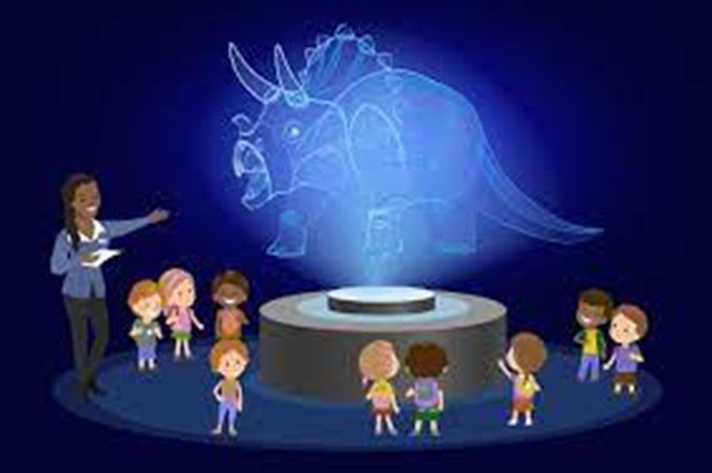 /hɒlˈɒɡrəfi/
hình chiếu 3 chiều
* VOCABULARY
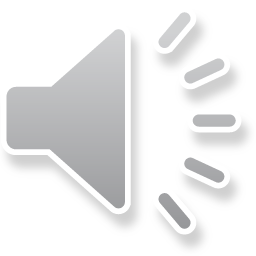 instantly
/ˈɪnstəntli/
= right now
ngay lập tức
* VOCABULARY
private
/'praivit/
bí mật, riêng tư
* VOCABULARY
* Checking vocab:
social network (n)
voice message (n)
group call (n)
smartphone (n)
emoji (n)
holography (n)
instantly (adv)
private (adj)
* VOCABULARY
1
Write the correct word or phrase from the box under each picture.
voice message		smartphone 	social network
emojis			group call		holography
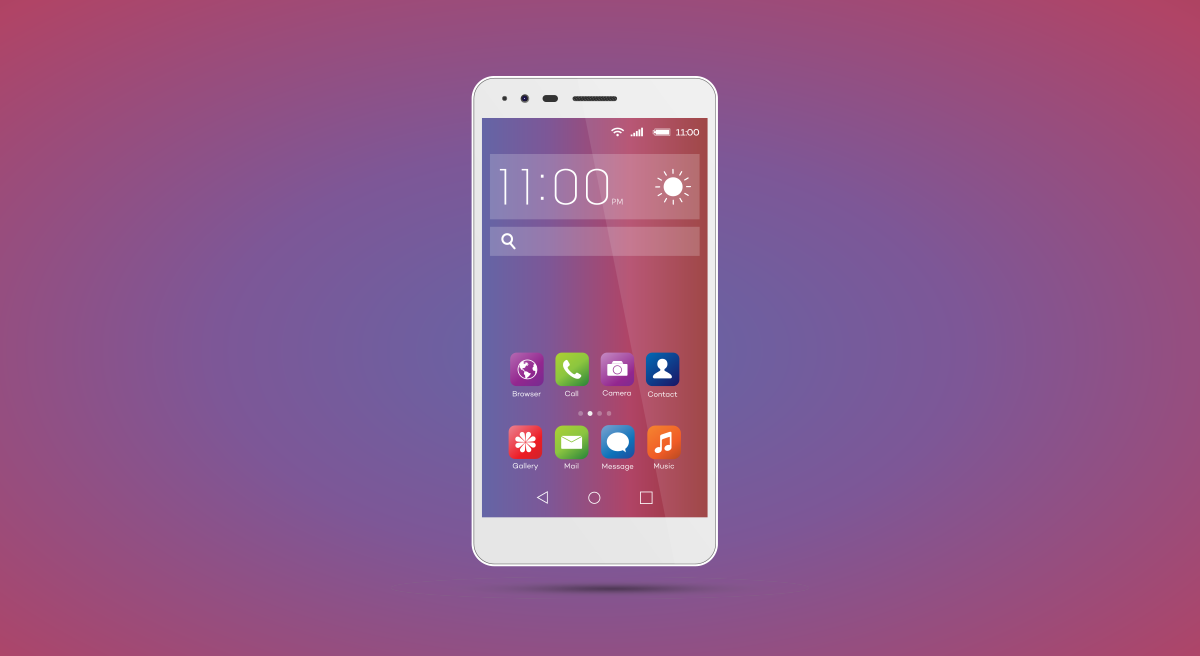 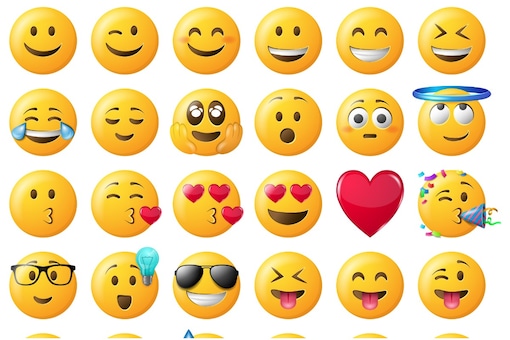 1. ___________
emojis
smart phone
2. ___________
* VOCABULARY
1
Write the correct word or phrase from the box under each picture.
voice message		smartphone 	social network
emojis			group call		holography
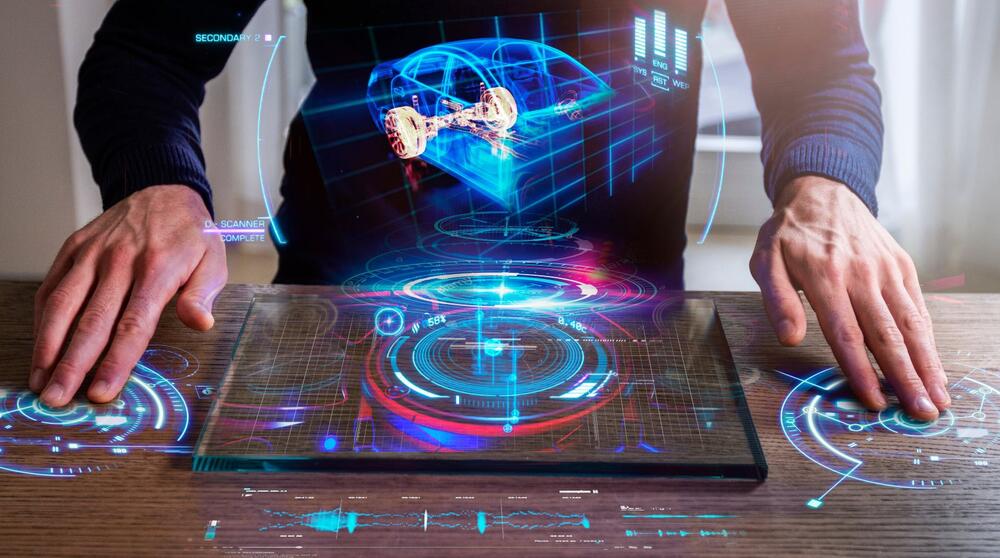 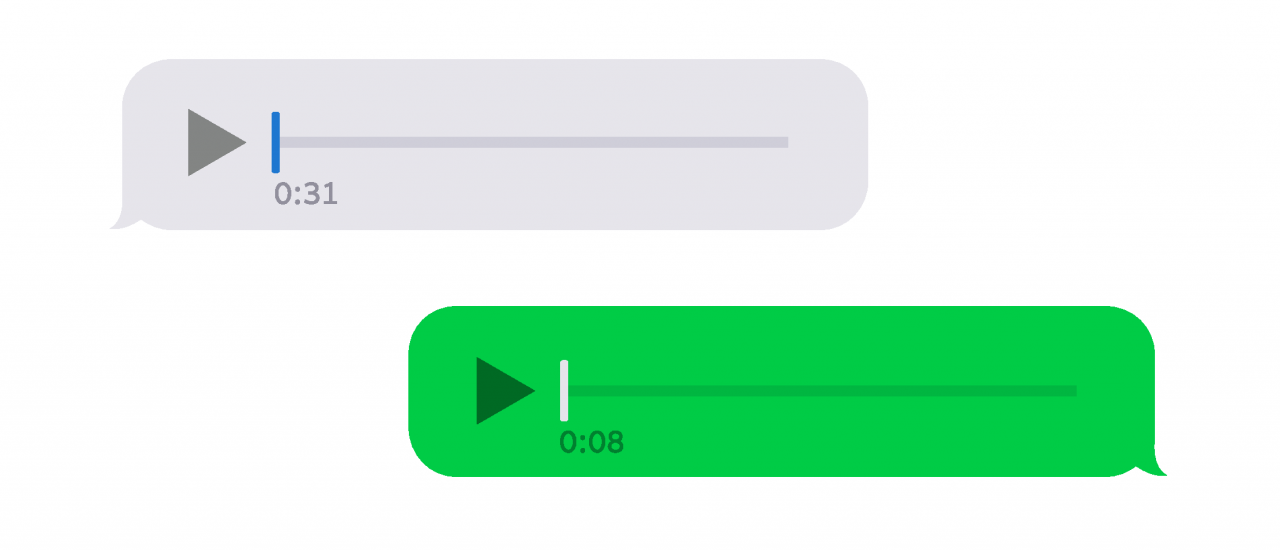 3. _____________
4. ___________
voice message
holography
* VOCABULARY
1
Write the correct word or phrase from the box under each picture.
voice message		smartphone 	social network
emojis			group call		holography
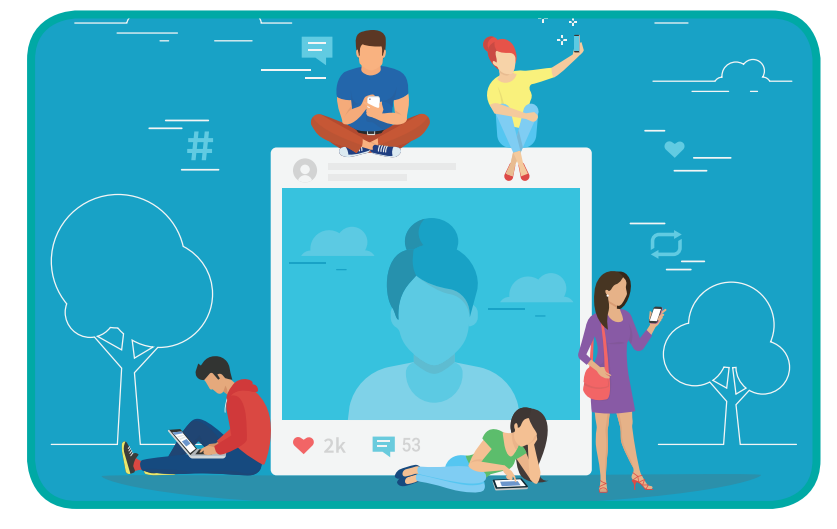 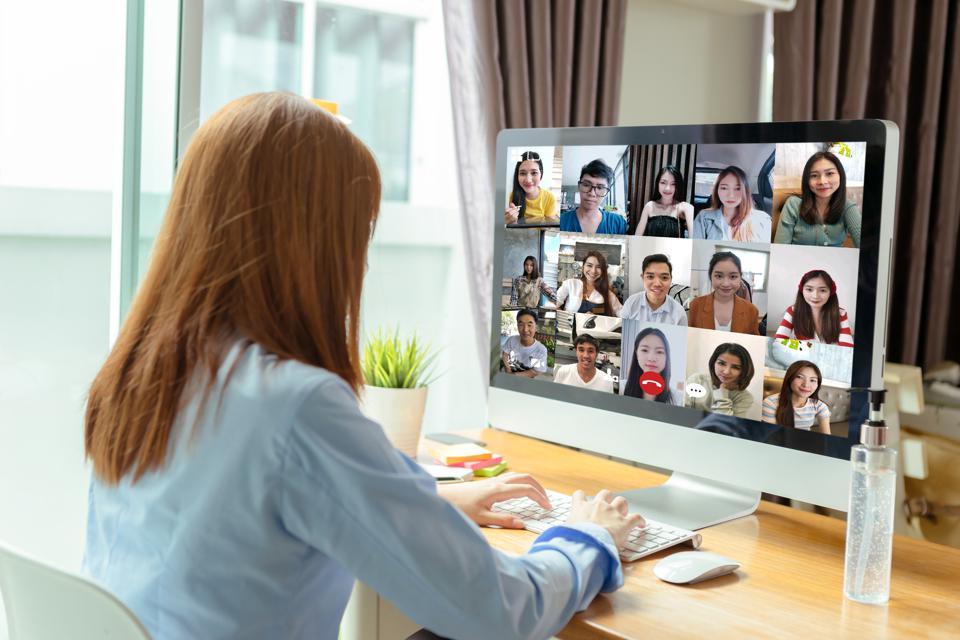 5. ___________
smartphone
6. ___________
group call
* VOCABULARY
2
Choose the correct answer A, B, or C.
1. Many people add ______ to their text messages to express their feelings. 
	A. emojis 			B. words 			C. letters 
2. I send ______ messages when I don’t feel like typing. 
	A. group 			B. text 			C. voice 
3. Many teenagers like to meet on social ______ rather than face to face. 
	A. television 		B. networks 		C. projects
* VOCABULARY
2
Choose the correct answer A, B, or C.
4. In a ______, people in different places can join the conversation. 
	A. voice message 	B. group call 		C. system of emojis 
5. By using ______, you can attend a meeting with your 3D image instead of being there in person. 
	A. holography 		B. voice messages 	C. social networks
3
Complete the sentences with the words from the box.
translation 	      real 	     language 	  instantly 	       private
1. Do you often send _______ messages to your friends? 
2. Can learning English help you overcome the _________ barrier when living abroad? 
3. Telephone helps you communicate in _______ time. 
4. Do you think translators will lose their jobs when ___________ machines become popular? 
5. Many people reply to messages _________, but others take a long time to respond.
private
language
real
translations
instantly
* PRONUNCIATION
How to stress in words ending in -ese and -ee
* PRONUNCIATION
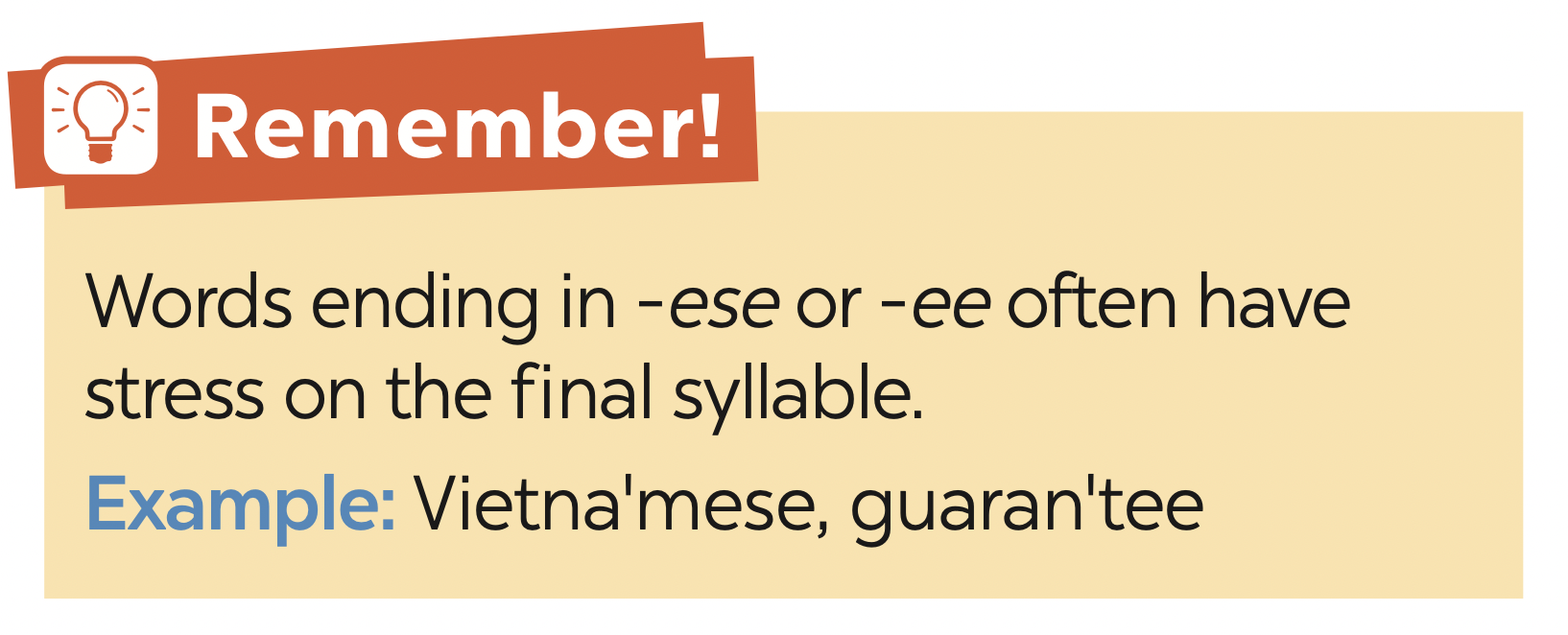 4
Listen and repeat the words. Pay attention to the word stress.
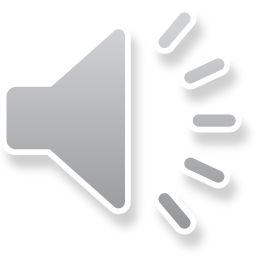 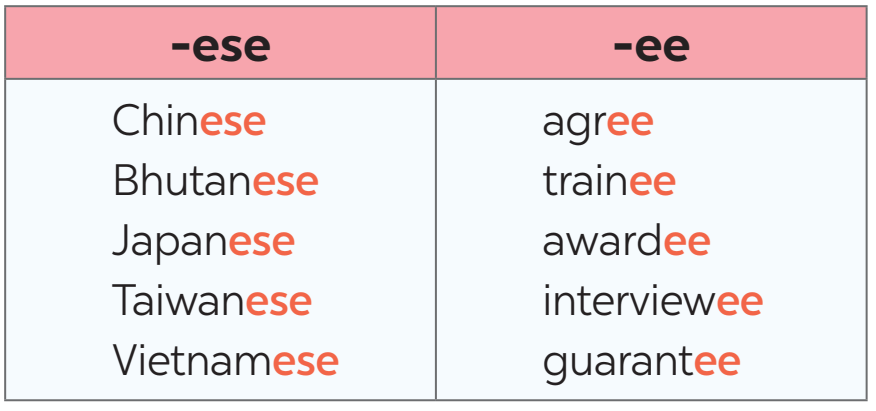 5
Mark the stress in the underlined words. Then listen and repeat the sentences.
1. The interviewees said that they were Taiwanese. 
2. Joe agrees with me that learning Chinese is difficult. 
3. She obtained a bachelor’s degree in Japanese. 
4. The Taiwanese company gave each awardee a smartphone. 
5. The Japanese teacher sent a video to the absentees on Monday.
‘
‘
‘
‘
‘
‘
‘
‘
‘
‘
* CONSOLIDATION
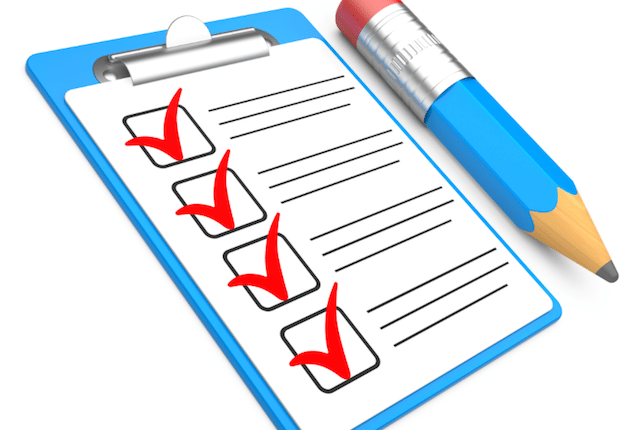 What have we learnt in this lesson?
Vocabulary: The lexical items related to Communication
Pronunciation: How to correctly stress words that ending in  -ese and -ee
* Homework
-  Learn by heart all the new words.
- Do exercises in workbook.
- Prepare  lesson 3 ( A closer look 2).
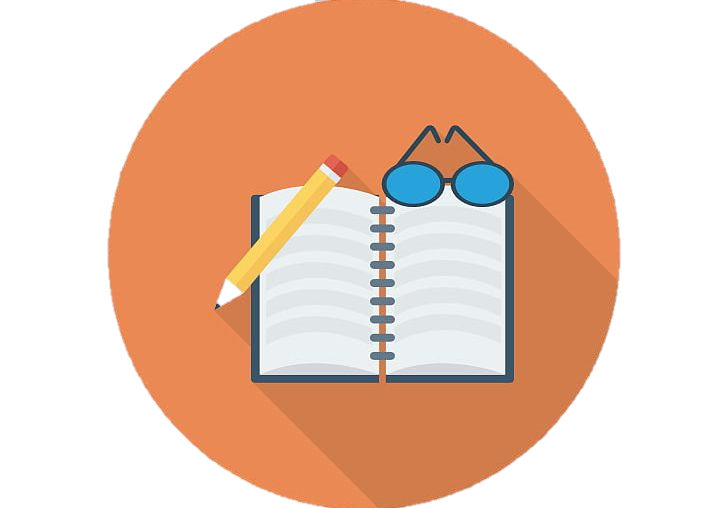 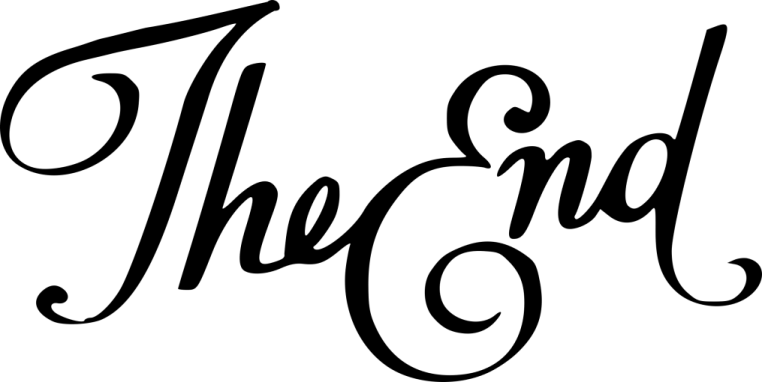 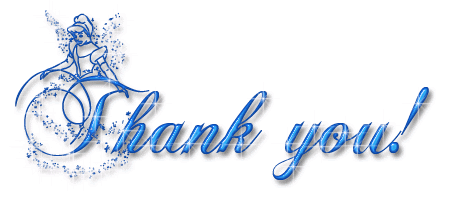 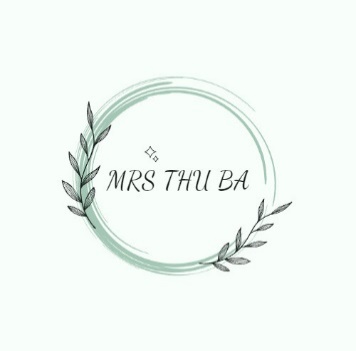